PRIPREMA DJECE    		ZA ŠKOLU
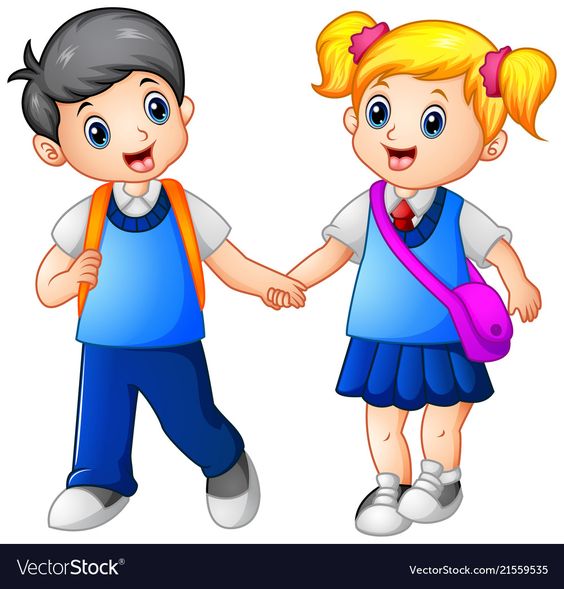 Odgojiteljice Mihaela Barić i Vesna Mirt
PROCJENA ZRELOSTI ILI SPREMNOSTI ZA 								ŠKOLU
EMOCIONALNA 										ZRELOST
Znači da dijete ima određenu stabilnost samokontrole,da može prihvatiti pohvale,ali i neuspjehe,te da se može odvojiti od roditelja
KONCENTRACIJA I 										PAŽNJA
SOCIJALNA ZRELOST
DIJETE TREBA ZNATI SVOJE OSOBNE PODATKE
VJEŠTINA PRIHVAĆANJA AUTORITETA
VJEŠTINA KOMUNIKACIJE S VRŠNJACIMA
SAMOSTALNOST
DIJETE KOJE NIJE U STANJU VODITI BRIGU O SEBI, TEŠKO ĆE PRIHVAĆATI ŠKOLSKE OBVEZE I ZADATKE; treba se znati samo odjenuti, zavezati cipele, brinuti o svojim stvarima, školskom priboru i.sl.
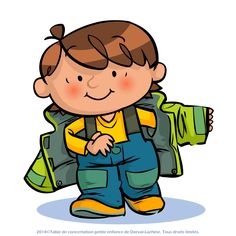 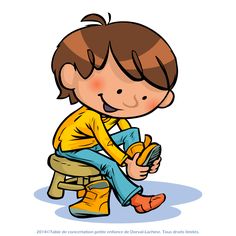 VAŽNO JE ZNATI; Što svaki roditelj uz potporu odgojitelja može učiniti
DJECA KOJA BEZBOLNO PRIJEĐU IZ VRTIĆA U ŠKOLU POKAZUJU VISOKU RAZINU SOCIJALNIH KOMPETENCIJA I ŠKOLSKIH POSTIGNUĆA!
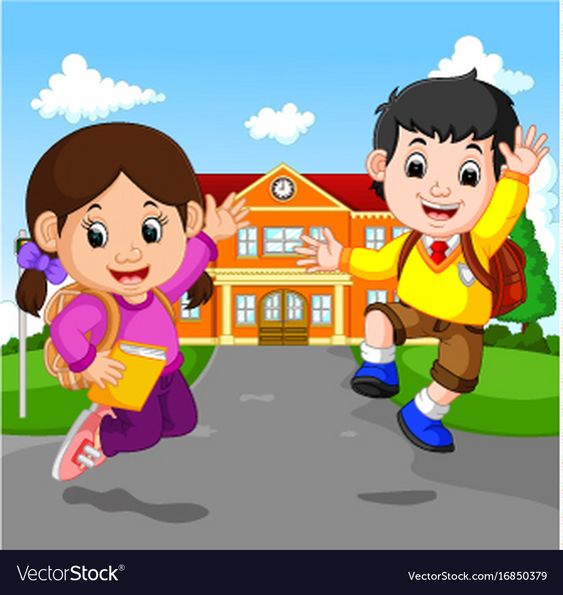 HVALA NA PAŽNJI!
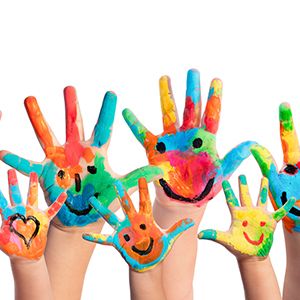